ИССЛЕДОВАТЕЛЬСКАЯ РАБОТА
«Охрана природы»
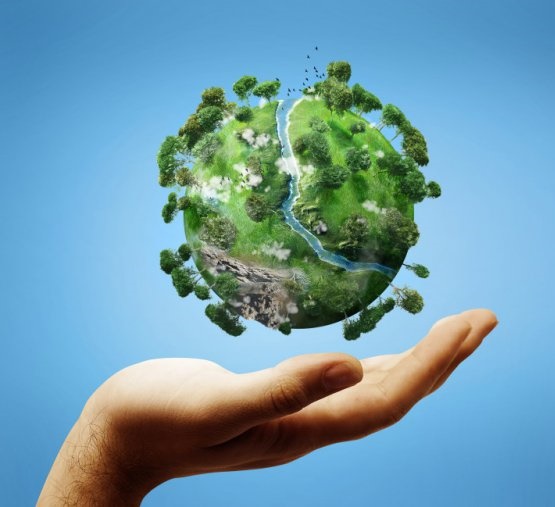 учащихся 3 В класса  
МАОУ «Школа № 69 «Центр развития образования»
Руководитель - Арнгольд Галина Анатольевна
2017 год
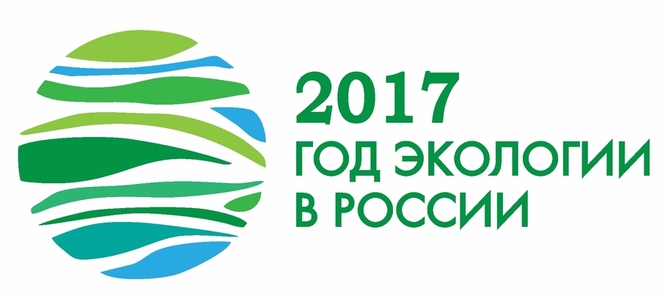 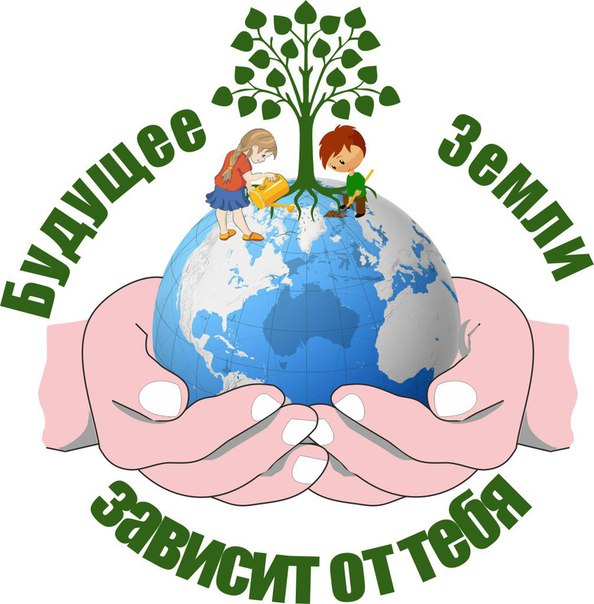 ИССЛЕДОВАТЕЛЬСКАЯ РАБОТА
«Охрана природы»
Цель: выявить источники загрязнения окружающей среды  и показать 
     вред, наносимый человеком окружающей среде.
Задачи:
собрать и проанализировать информацию об источниках загрязнения окружающей среды;
-    принять участие в экологических акциях «Батарейка», «Экобум»;
изготовить бумагу в домашних условиях; 
создать презентацию;
выступить перед одноклассниками с проектом, с целью помочь им 
     понять последствия неправильного поведения в окружающей среде   
     и привлечь к посильному участию в решении экологических проблем.
Охрана природы – 
дело всех людей 
на планете.
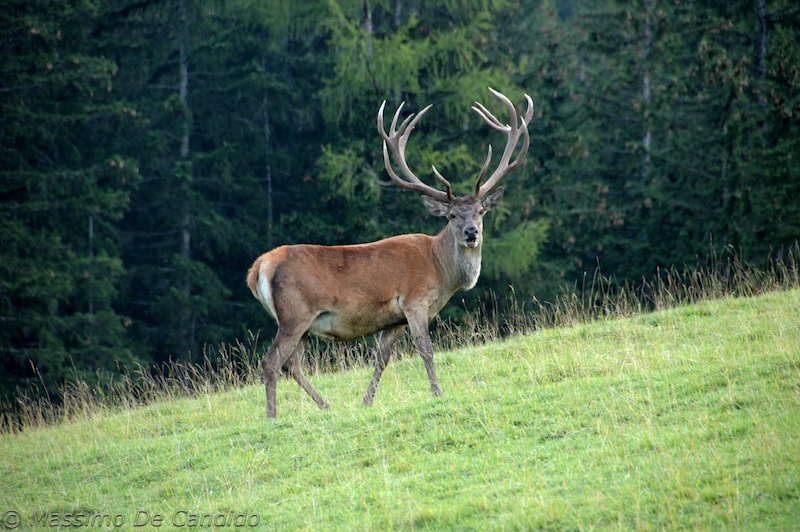 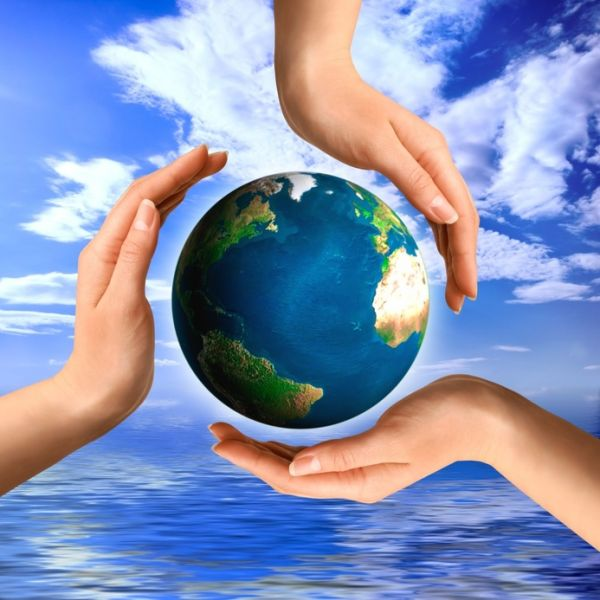 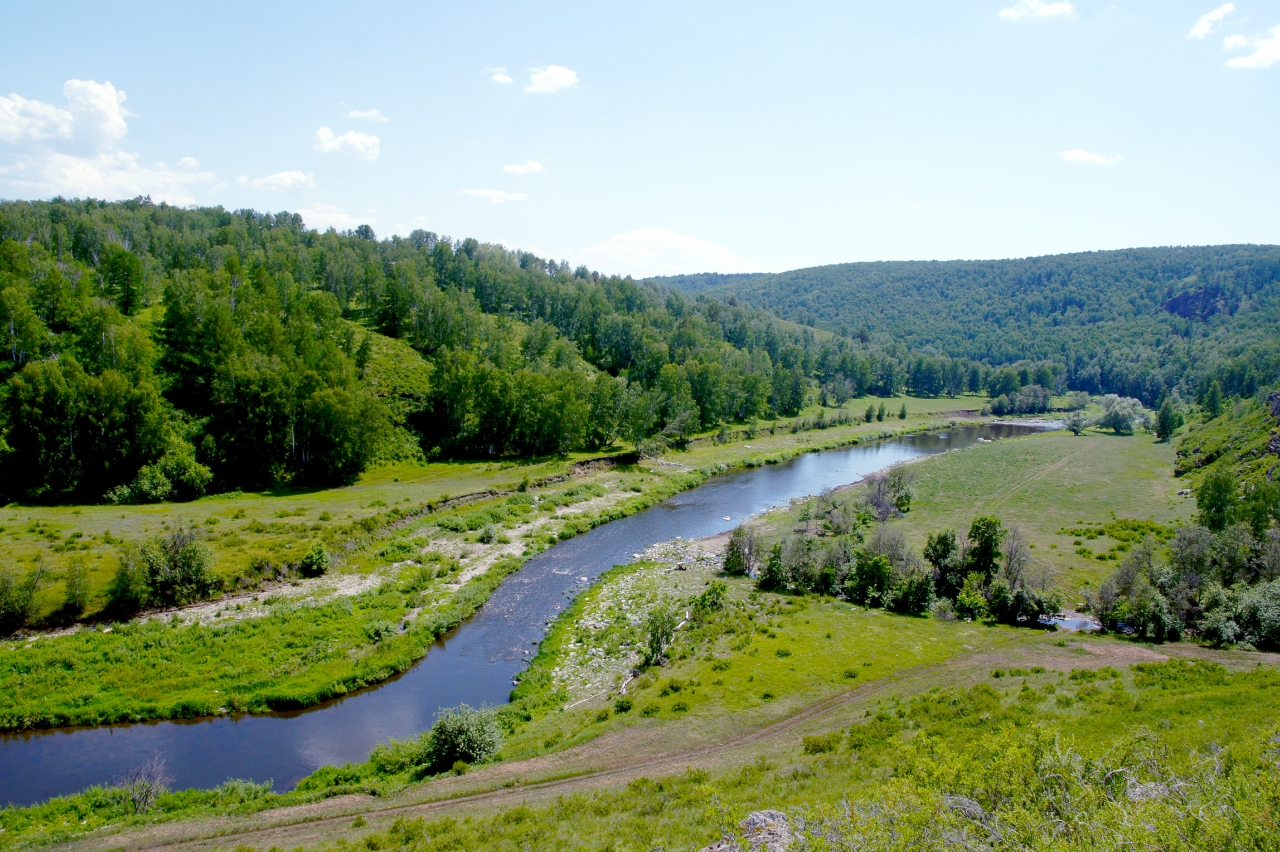 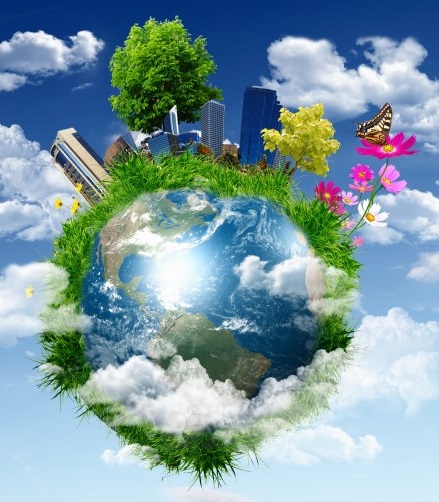 Природу 
надо 
охранять!
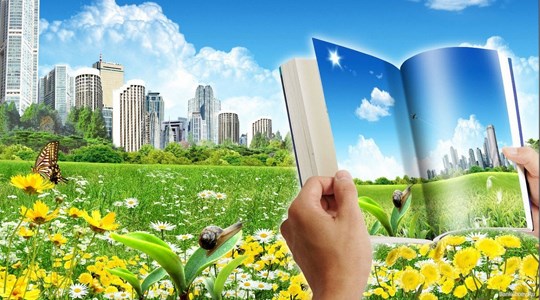 Лес – 
это 
лёгкие 
нашей 
планеты!
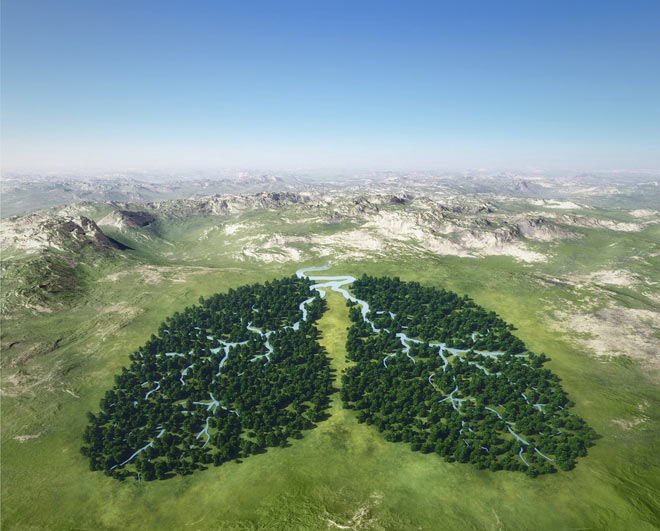 Ежегодно растения 
планеты выделяют
в атмосферу свыше
25 миллиардов тонн 
кислорода.
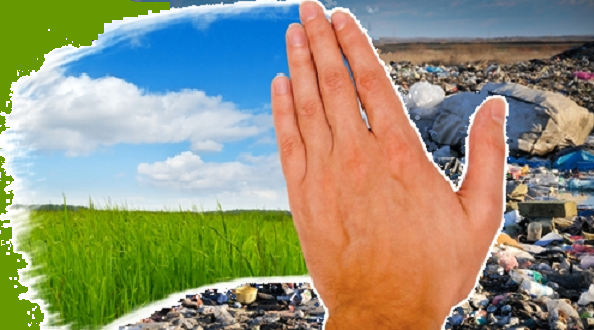 Как защитить
 нашу планету?
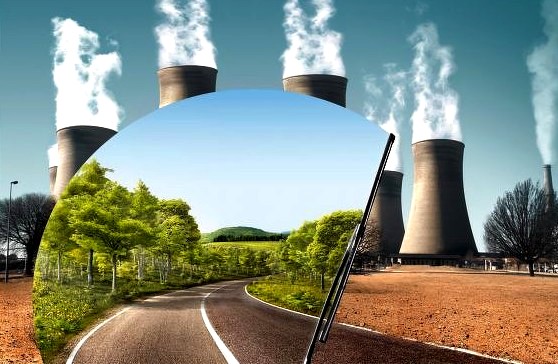 Причины сокращения 
лесных угодий
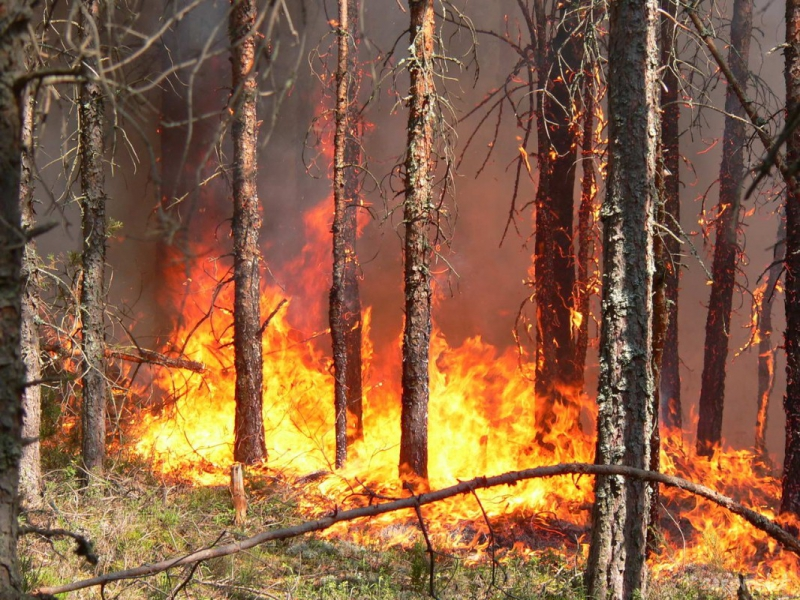 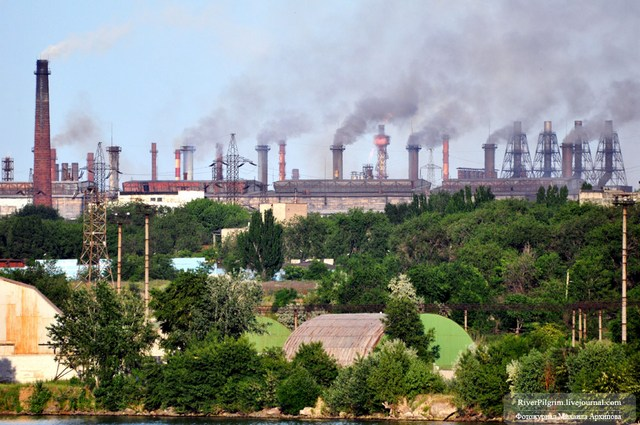 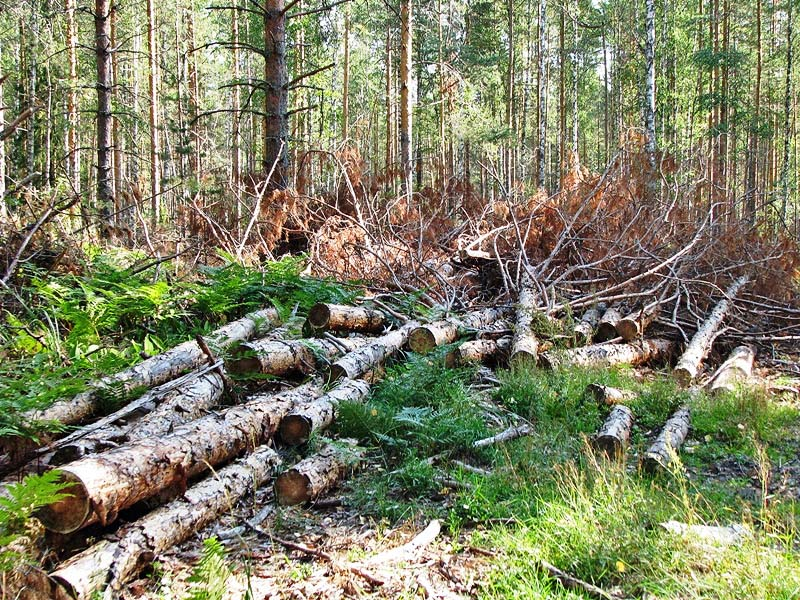 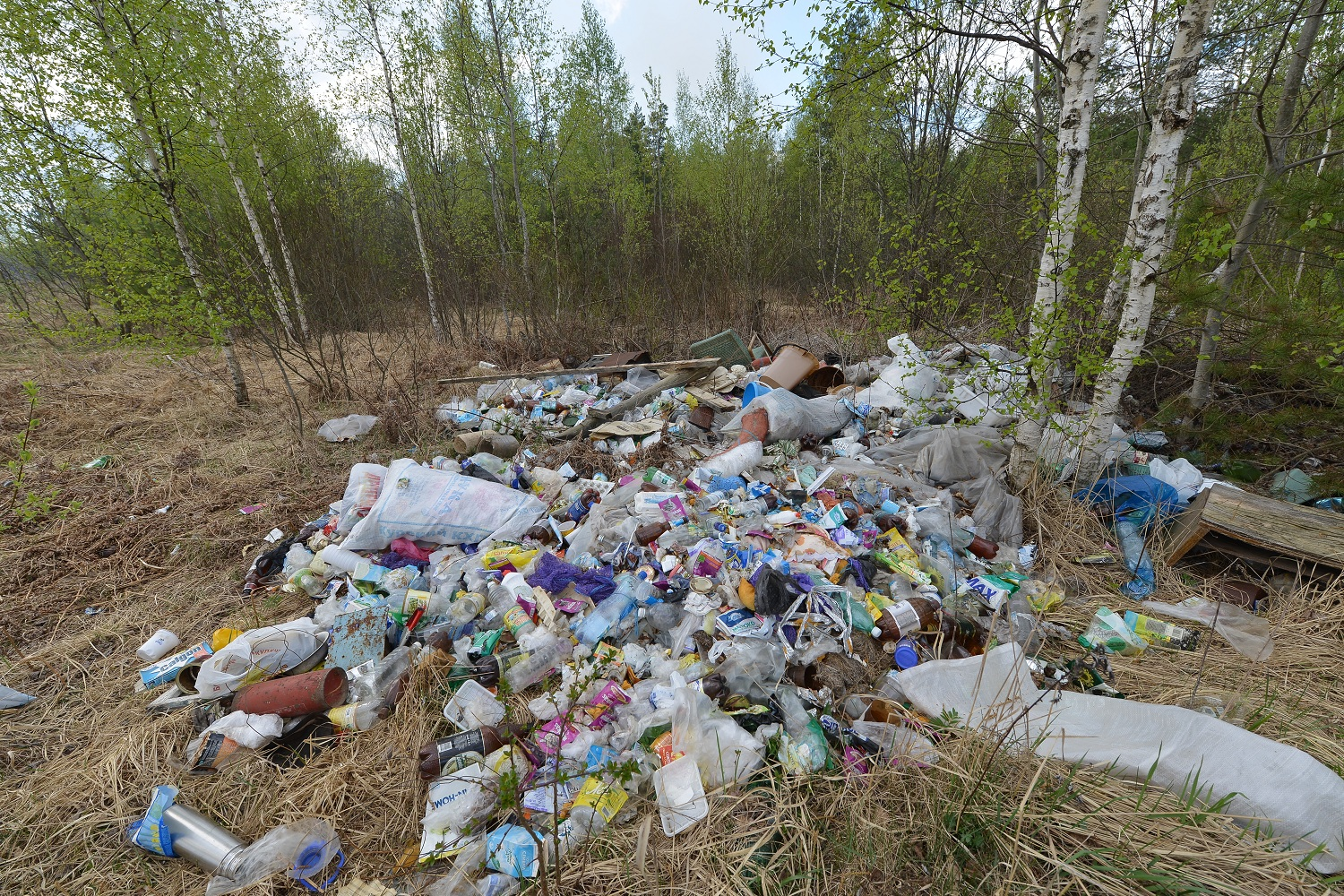 Природа - твой друг, 
береги её, помогай ей!
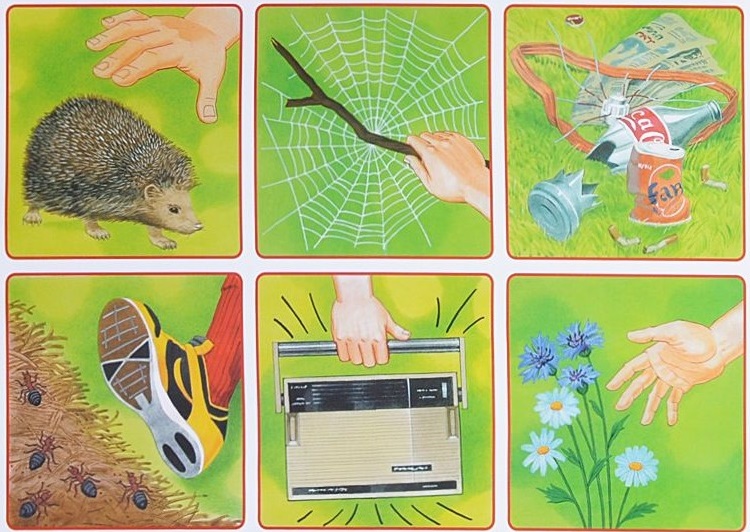 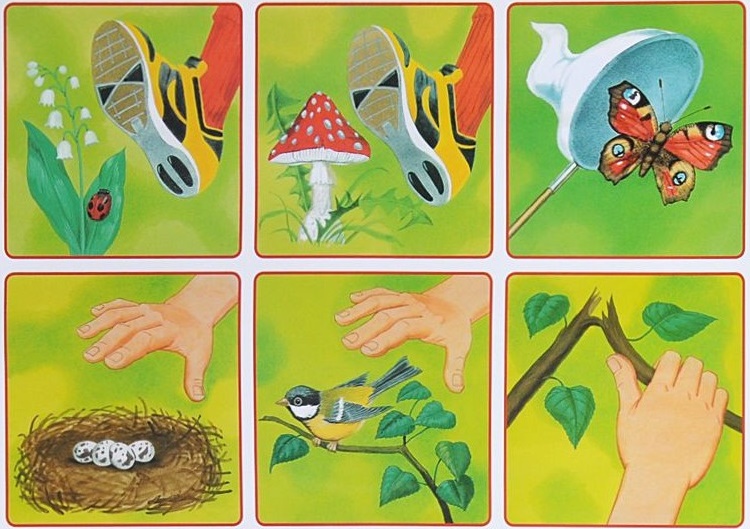 Этого не следует делать в лесу!
Ежегодно вырубают 
17 млн. гектаров леса!
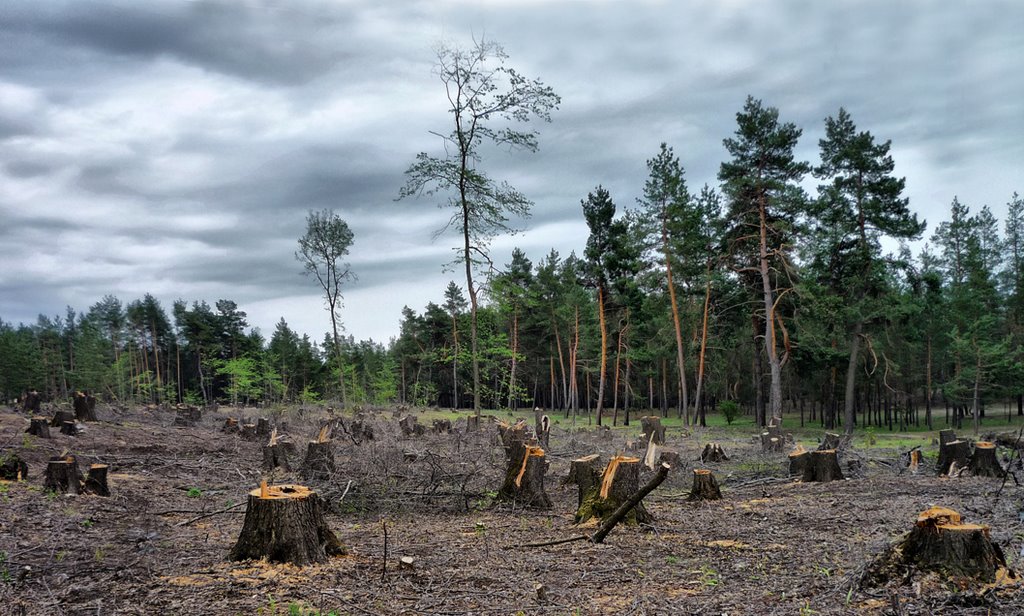 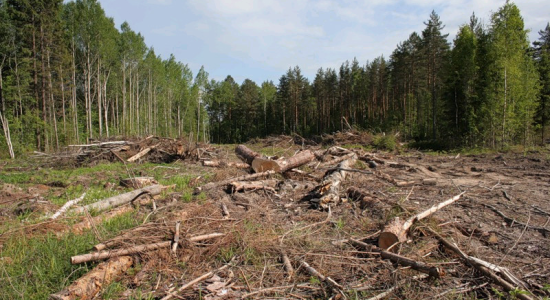 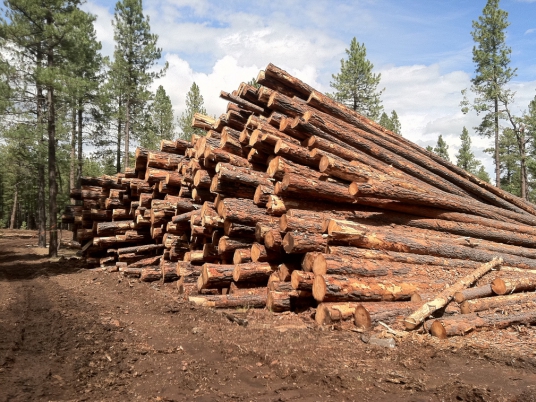 Каждую секунду в России 
вырубают 3 дерева.
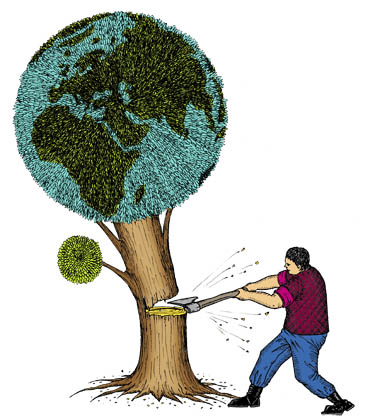 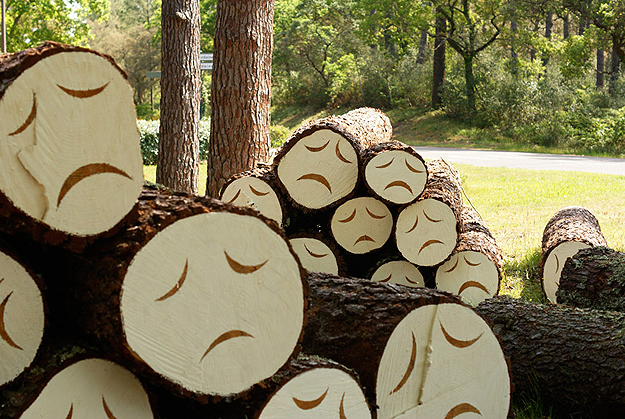 1 минута – 180 деревьев
1 сутки – 259 200 деревьев
1 год – 9 608 000 деревьев
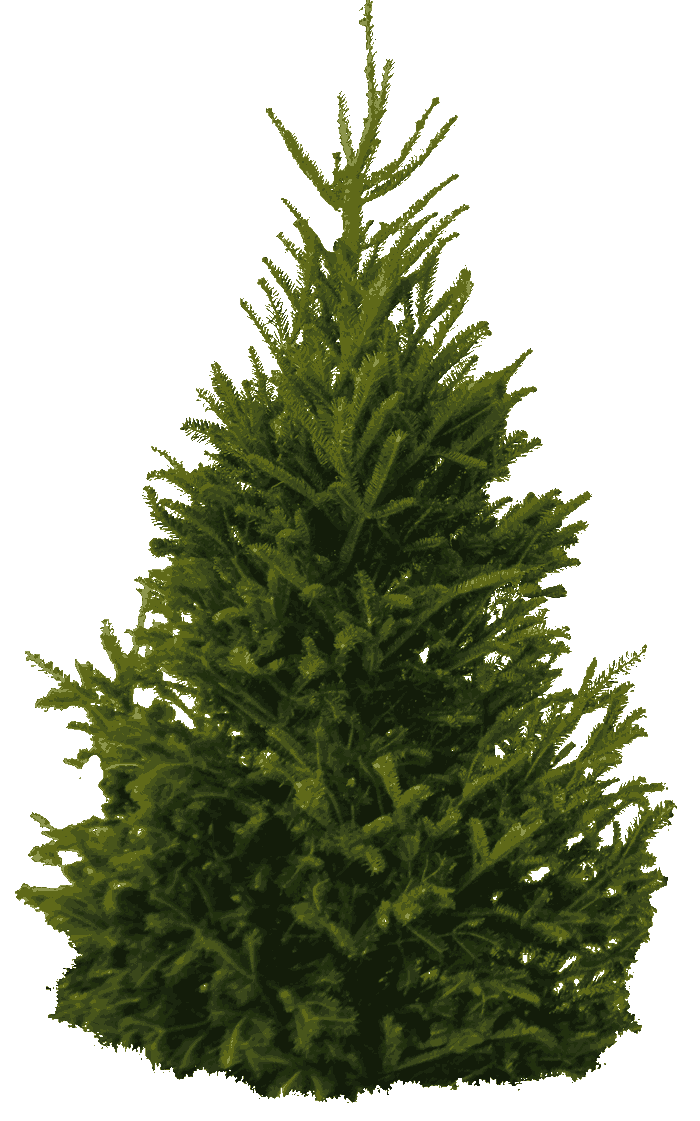 60 кг макулатуры = 1 ель
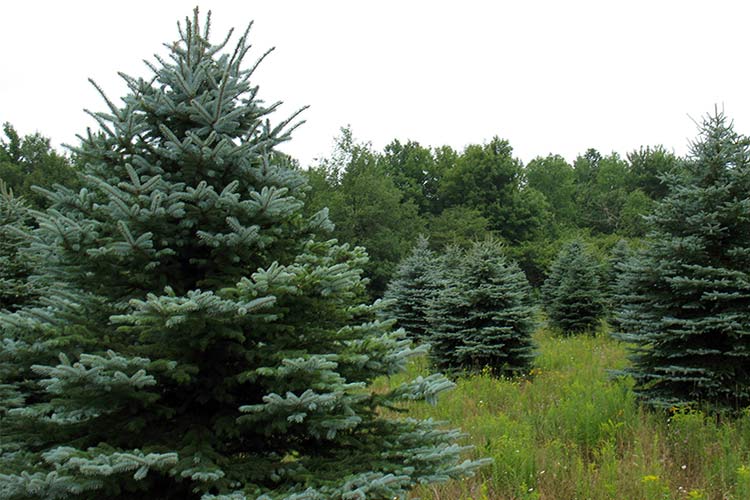 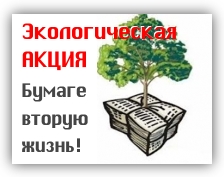 900 кг макулатуры = 15 елей
Работа над проектом
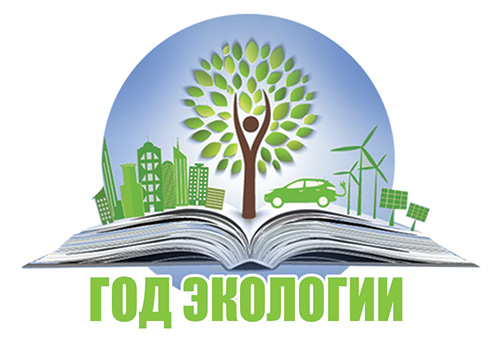 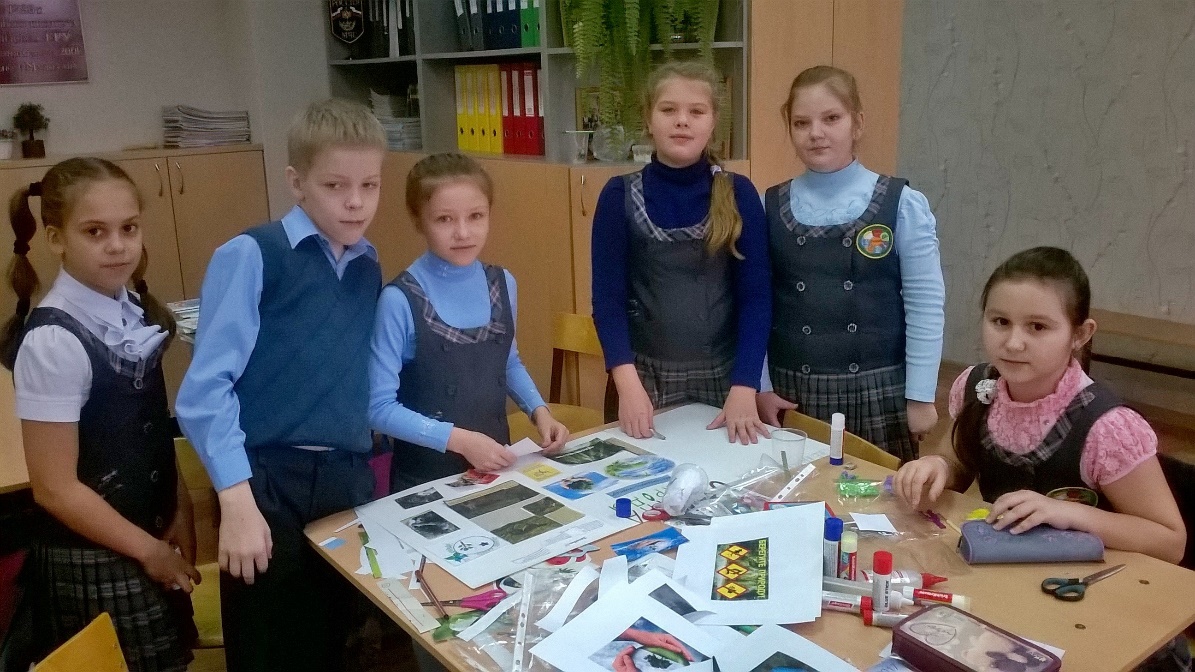 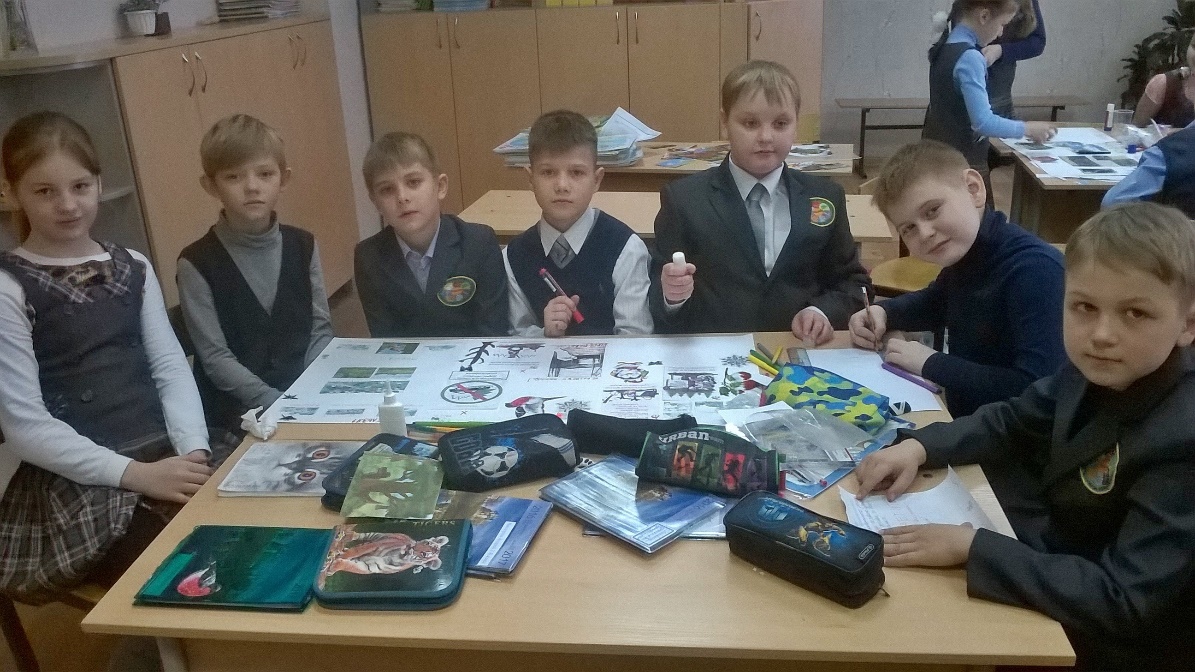 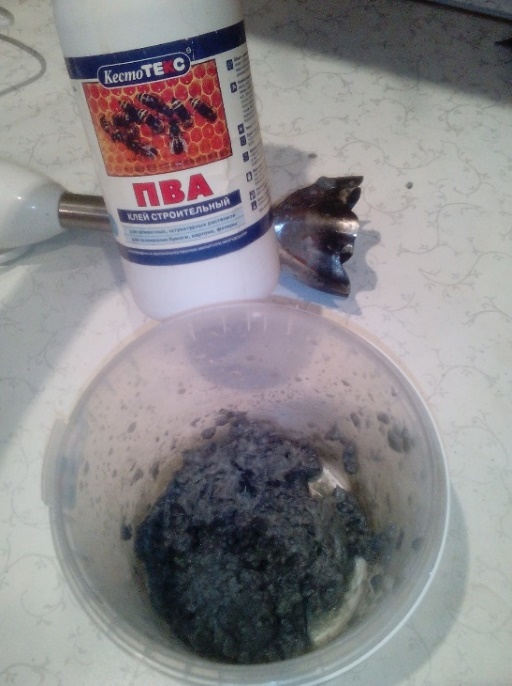 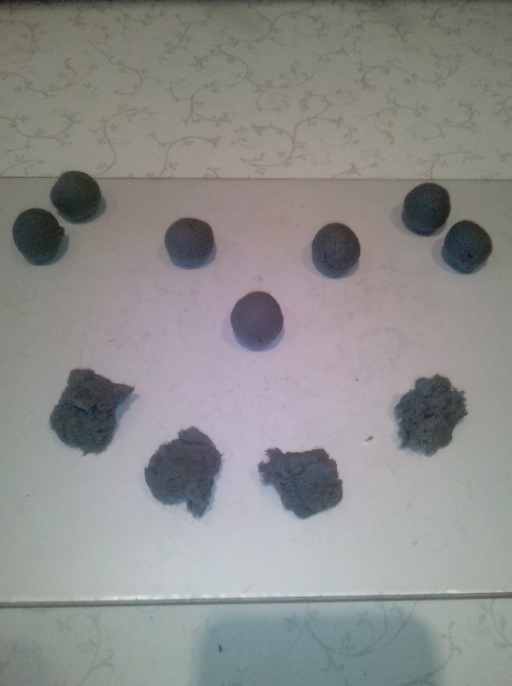 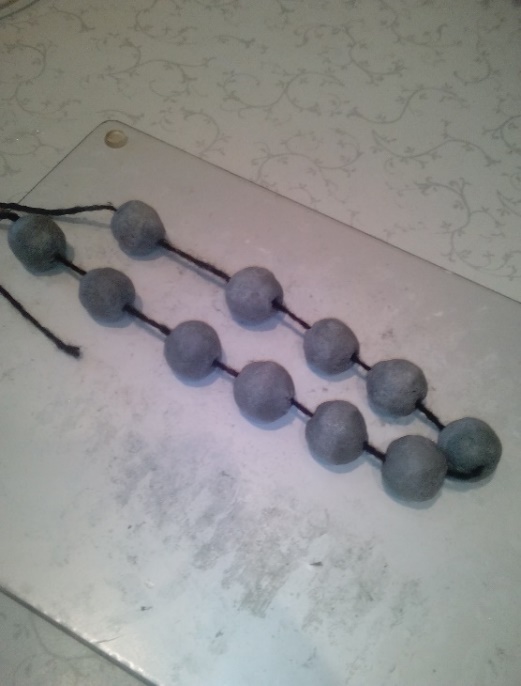 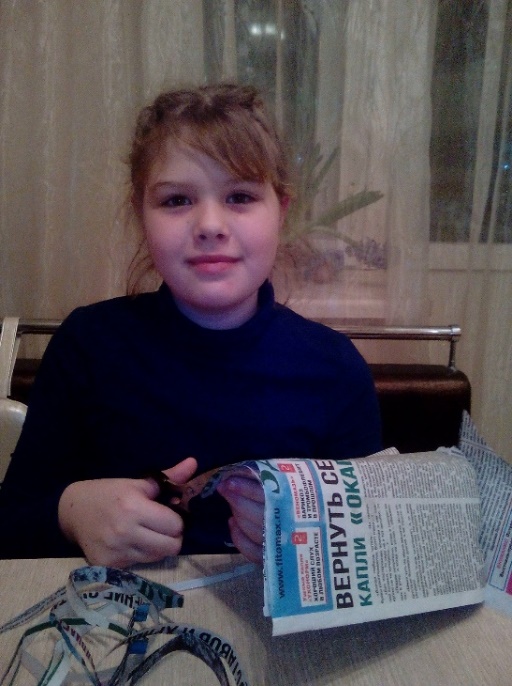 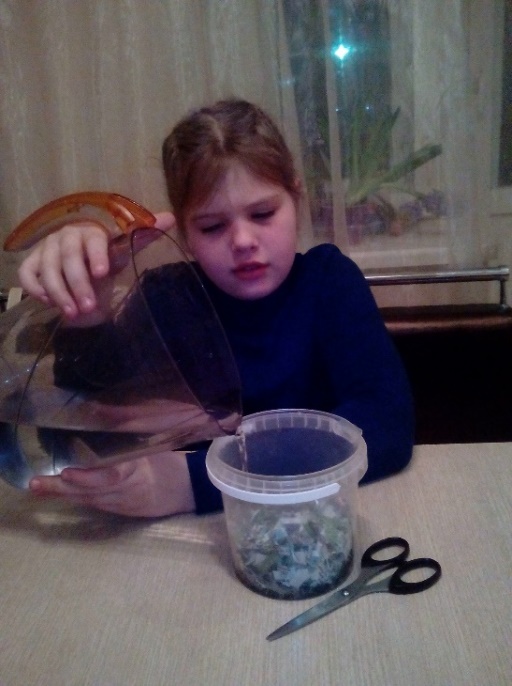 Экологические поделки в защиту леса
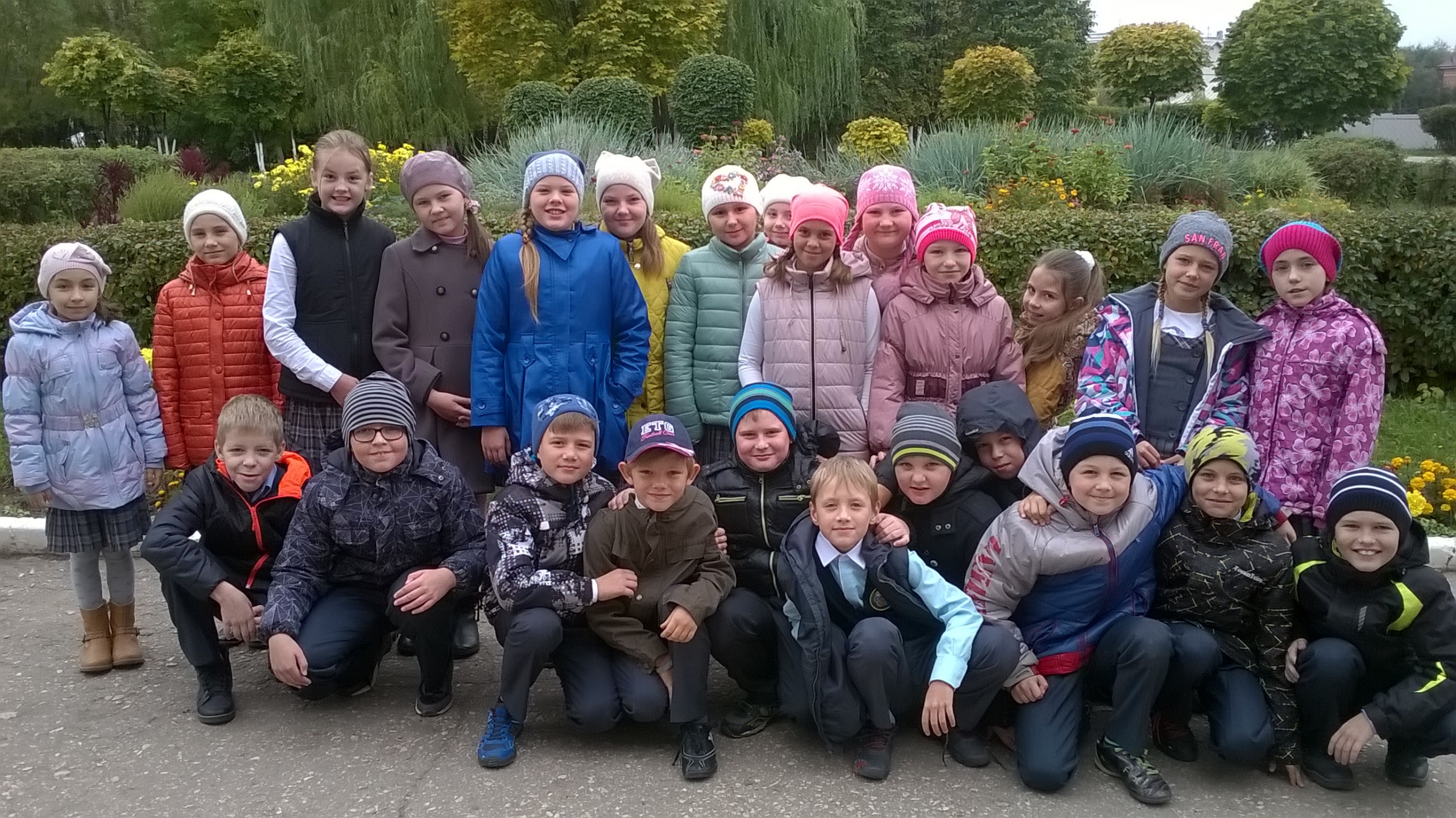